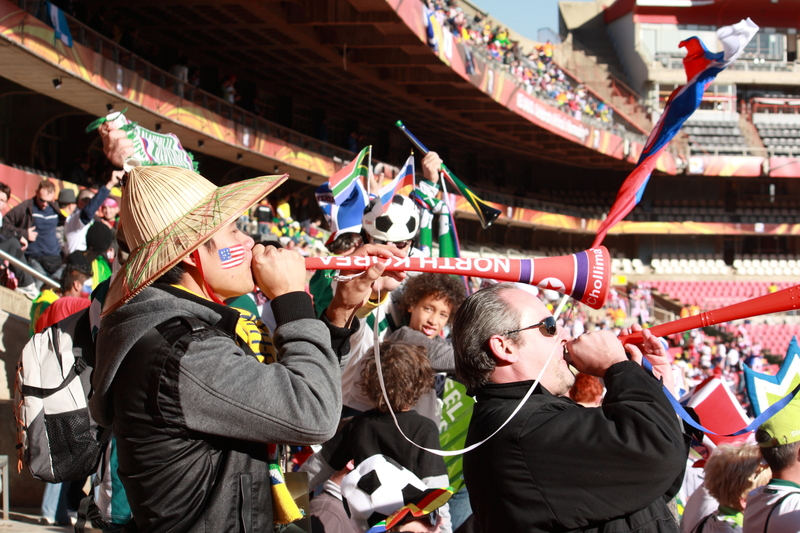 cs2220: Engineering SoftwareClass 12: Substitution Principle
Fall 2010
University of Virginia
David Evans
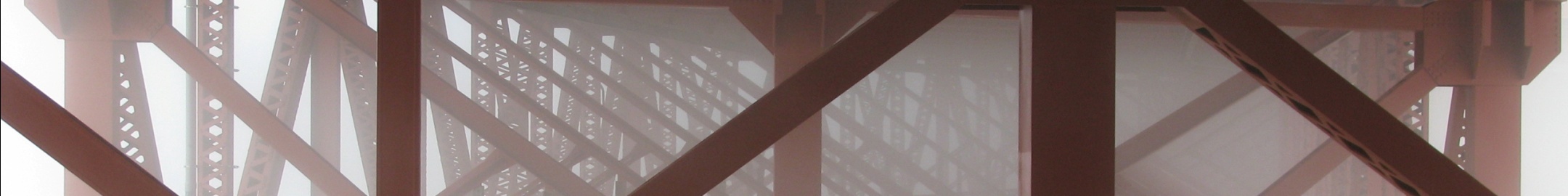 static public boolean moreElements(ArrayList<String> a, ArrayList<String> b)
   // REQUIRES: a and b are not null 
   // MODIFIES: nothing
   // EFFECTS: Returns true iff a has more elements than b.
{
   return a.size() > b.size();
}
Is this correct?
static public boolean moreElements(ArrayList<String> a, ArrayList<String> b)
   // REQUIRES: a and b are not null 
   // MODIFIES: nothing
   // EFFECTS: Returns true iff a has more elements than b.
{
   return a.size() > b.size();
}
public static void main(String[] args) {
// TODO Auto-generated method stub
  ArrayList<String> a;
  ArrayList<String> b;
  …
  a.add("Hello"); 
  b.add("Ciao");
  b.add("Goodbye");
  System.out.println("More elements: " + moreElements(a, b));
}
Dangers of Subtyping
public class SillyList<E> extends ArrayList<E>  {
  @Override
  public int size() 
   // REQUIRES: The alert level has reached DEFCON 5, all the missiles have 
   //     been targeted, and the President has issued a verified launch 
   //     command.
   // MODIFIES: Everything
   // EFFECTS: Launches the missiles.  Returns the expected number of 
   //     elements in the object after all the computer’s memory has been 
   //     destroyed by radiation.
   {
      launchMissiles();
      return 0;
   }
}
public static void main(String[] args) {
   ArrayList<String> a = new SillyList<String>();
   ArrayList<String> b = new SillyList<String>();
   a.add("Hello");
   b.add("Ciao");
   b.add("Goodbye");
   System.out.println("More elements: " + moreElements(a, b));
}
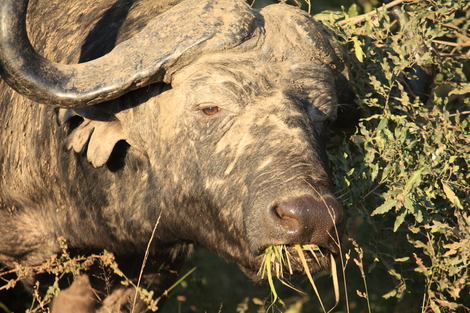 Reasoning about programs that can use unfettered subtyping is hopeless!
How can we solve this?
static public String pasteTogether(String a, String b) 
   // REQUIRES: a and b are not null
   // EFFECTS: Returns a String that is a followed by b.
{
   return a.concat(b);
}
Could pasteTogether launch the missiles?
public final class String extends Object 
   implements Serializable, Comparable<String>, CharSequence { … }
Reasoning with Subtyping
Easy approach #1: don’t allow subtyping!
Make all classes final (like java.lang.String)

Easy approach #2: give up on reasoning
	Reason based on the apparent type specification and don’t make any claims about what happens with subtypes.

Hard approach: impose constraints on subtypes to allow reasoning

	Substitution principle
How do we know if saying B is a subtype of A is safe?
Substitution Principle: If B is a subtype of A, everywhere the code expects an A, a B can be used instead and the program still satisfies its specification
Subtype Condition 1: Signature Rule
We can use a subtype method where a supertype methods is expected:
Subtype must implement all of the supertype methods
Argument types must not be more restrictive
Result type must be at least as restrictive
Subtype method must not throw exceptions that are not subtypes of exceptions thrown by supertype
Signature Rule
class B extends A {
   public RB m (PB p) ;
}
class A {
   public RA m (PA p) ;
}
RB must be a subtype of RA: RB <= RA
PB must be a supertype of PA: PB >= PA
covariant for results, contravariant for parameters
Subtype Condition 2: Methods Rule
Precondition of the subtype method must be weaker than the precondition of the supertype method.
	mA.pre  mB.pre
Postcondition of the subtype method must be stronger than the postcondition of the supertype method.
		mB.post  mA.post
Subtype Condition 3: Properties
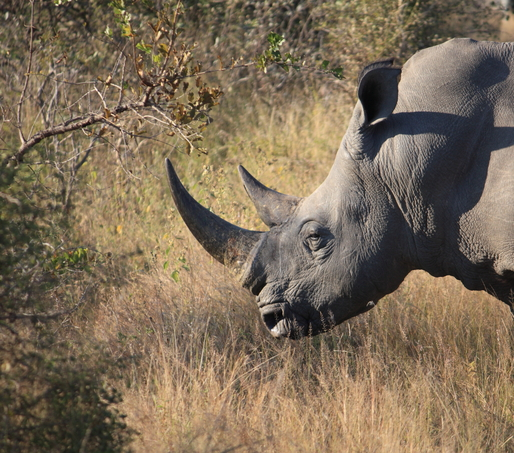 Subtypes must preserve all properties described in the overview specification of the supertype.
Properties Example
public class StringSet
   // Overview: An immutable set of Strings.
public class MutStringSet extends StringSet
   // Overview: A mutable set of Strings.
MutStringSet cannot be a subtype of StringSet, since it does not satisfy property that once a StringSet object is created its value never changes.
Would it be okay for a subtype of a mutable type to be immutable?
Properties Example
public class MutStringSet 
   // Overview: A mutable set of Strings.
public class ImmutableStringSet extends MutStringSet
   // Overview: An immutable set of Strings.
ImmtableStringSet could be a subtype of MutStringSet according to the properties rule.
...but would be very difficult to satisfy the methods rule!
Substitution Principle Summary
Signatures: subtype methods must be type correct in supertype callsites: result is a subtype (covariant), parameters are supertypes (contravariant)
Methods: subtype preconditions must be weaker than supertype preconditions (covariant); subtype postconditions must be stronger than supertype postconditions (contravariant)
Properties: subtype must preserve all properties specified in supertype overview
Substitution Principle Summary
contravariant
for inputs
Param Types 	Psub  Psuper	
Preconditions 	pre_sub  pre_super

Result Type		Rsub  Rsuper
Postconditions 	post_sub  post_super

Properties		properties_sub  properties_super
covariant
for outputs
These properties ensure code that is correct using an object of supertype is correct using an object of subtype.
Substitution Mystery
…	(in client code)
	MysteryType1 mt1;
	MysteryType2 mt2;
	MysteryType3 mt3;
	…	(anything could be here)
	mt1 = mt2.m (mt3);
If the Java compiler accepts this code, which of these are guaranteed to be true:
The apparent type of mt2 is MysteryType2
At the last statement, the actual type of mt2 is MysteryType2
MysteryType2 has a method named m
The MysteryType2.m method takes a parameter of type MysteryType3
The MysteryType2.m method returns a subtype of MysteryType1
After the last statement, the actual type of mt1 is MysteryType1